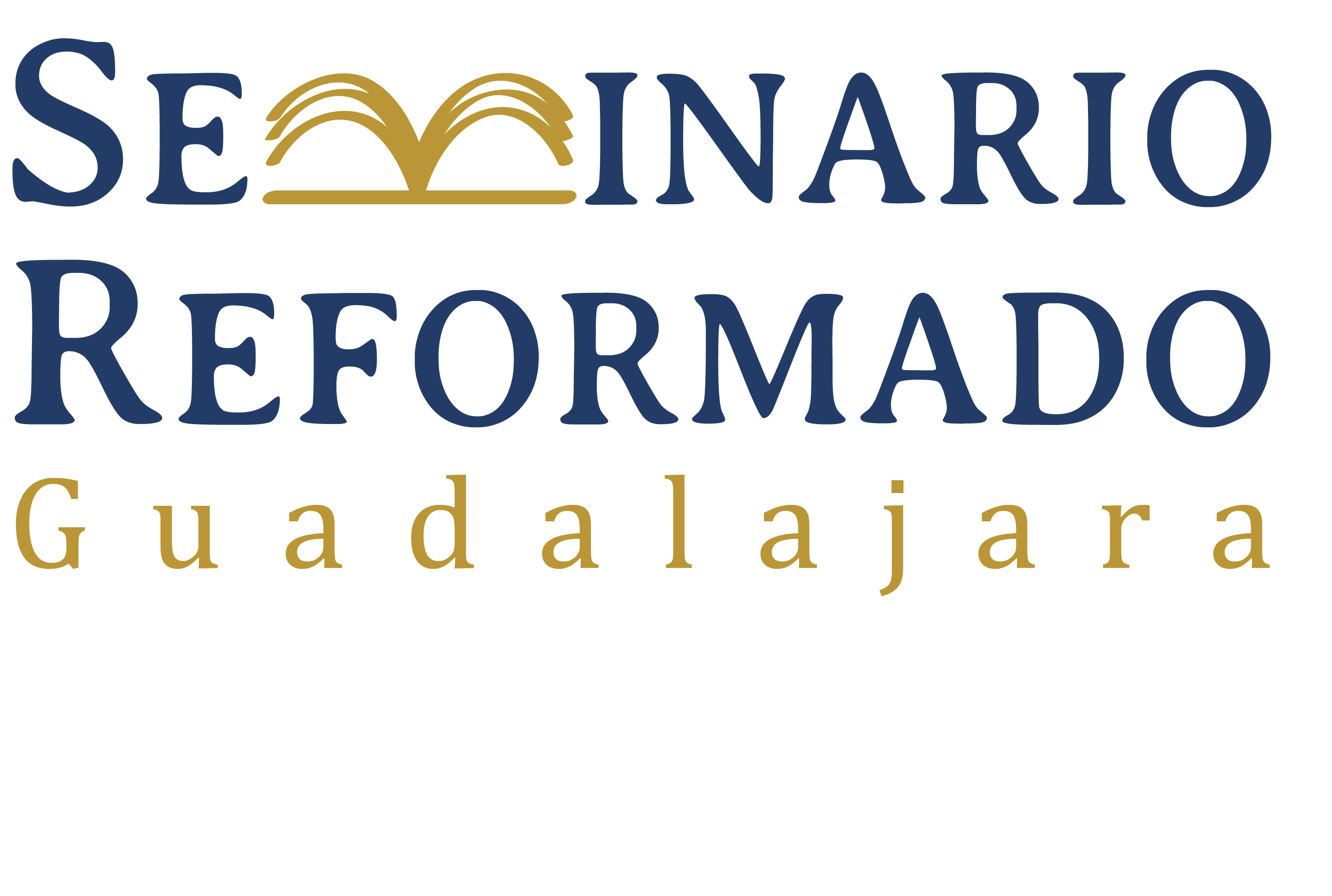 Las divisiones
Las divisiones
Con los ejemplos de la clase anterior, ya empezamos a hablar de las divisiones del sermón.
Antes de seguir, es necesario explicar la idea de divisiones.
Aunque el sermón se enfoca en una proposición, las divisiones desarrollan esa proposición en un manera ordenada.
Ayudan al predicador a ser claro y a los oyentes a seguir el desarrollo del sermón y recordarlo.
Todos podemos recordar sermones que hemos escuchado (o predicado) que anduvieron sin rumbo y sin dirección.
Las divisiones
La proposición es la dirección, y las divisiones son los pasos en una dirección.
En capítulo 8, Braga recomienda que las divisiones deben:
surgir de la proposición
ser distintas entre sí
ser progresivas
ser completas en sentido de dar la explicación total que el texto mismo da sin dejar fuera nada importante
contener una sola idea cada una
ser tan pocas que sea posible
variar de semana a semana
ser paralelas entre sí
Las divisiones - unos ejemplos para evaluar
Marcos 1:14-34
La evidencia del reino
La entrada en el reino
Marcos 2:1-12
El trasfondo teológico
El que perdona
El perdón
El que puede ser perdonado
Marcos 2:23 a 3:6
Jesús sancionó una obra de necesidad.
Jesús sancionó una obra de misericordia.
Las divisiones - unos ejemplos para evaluar
Miqueas 6-7
Lo que Dios denuncia
Lo que Dios requiere
Lo que Dios ofrece
Salmo 105:1-6
Dale gracias a Dios - 1-2
Alégrate en Dios - 3-4
Recuerda las obras de Dios - 5-6
Salmo 1:1-6
Como ser felices y prósperos - 1-2
Lo que es ser feliz y próspero - 3
Los que no son felices ni prósperos - 4-5
Las divisiones - unos ejemplos para evaluar
Salmo 2
Las naciones rabian - 1-3
El Señor se ríe - 4-6
El Hijo reina - 7-9
El salmista ruega - 10-12
Habacuc 1:1-11
La queja - 1-4
La respuesta - 5-11
Malaquías 1:1-5
Breve historia de los sacerdotes y levitas
Las fallas de los sacerdotes y levitas
El llamado del maestro de la palabra
Las divisiones - unos ejemplos para evaluar
Gálatas 1:1-24
Introducción a los dos temas principales - 1-5
Hay un solo evangelio - 6-9
Este evangelio es de Dios - 11-24
Gálatas 3:1-14
Recibiste al Espíritu por fe - 2-5
Abraham fue justificado por fe - 6-9
Puedes vivir solamente por fe - 10-14
Gálatas 3:26 a 4:7
Somos hijos de Dios por la fe - 26-27
Somos igualmente hijos de Dios - 28-29
Somos plenamente hijos de Dios - 1-7
Las divisiones - unos ejemplos para evaluar
Gálatas 6:1-10
Exhibe el fruto del Espíritu:
Restaurando a tu hermano caído - 1-5
Proveyendo para el maestro de la palabra - 6
Haciendo bien a todos - 7-10
Gálatas 6:14
La cruz de Cristo es tu única jactancia ante Dios.
La cruz de Cristo es tu única jactancia ante los hombres.
Las divisiones - cómo utilizarlas
Las divisiones son una ayuda para la memoria del predicador.
Las divisiones ayudan al predicador a encontrar el camino si lo pierde.
Las divisiones también son señales para la congregación, sobre todo si el camino es difícil o si lo pierden.
Tradicionalmente los predicadores anunciaron su proposición y sus divisiones después de la introducción y cada vez que se inicia una nueva división.
Este método tiende a producir un sermón clarísimo.
Es recomendable sobre todo al principio del ministerio.
Las divisiones - cómo utilizarlas
Sin embargo, tiene algunas desventajas:
Puede ser monótono si los sermones siempre siguen el mismo formato.
Puede aplanar los textos, forzándolos en un molde.
Puede frustrar o desesperar a los oyentes si el predicador no avanza como prometido.
Mitiga contra la extemporaneidad.
Elimina la sorpresa.
Es útil anunciarlos con textos didácticos o que contengan un argumento complejo.
Con estos textos, si los oyentes no siguen cada paso, estarán perdidos.
Las divisiones - cómo utilizarlas
Es menos útil anunciarlos con textos narrativos o sorpresivos (como las parábolas).
Con estos textos, no debemos entenderlos hasta llegar a su conclusión, y el sermón puede capturar esa misma dinámica.
Si se anuncian, se convierten en un acuerdo entre el predicador y la congregación en cuanto a dónde van a ir juntos.
Si no se anuncian, pueden aparecer naturalmente en el transcurso del sermón.
Si no se anuncian ni aparecen explicitamente en ningún momento, de todos modos, la congregación debe percibir la integridad y la progresión del sermón.
Las subdivisiones
Si hay divisiones, cada división normalmente va a tener subdivisiones.
Los mismos principios de las divisiones se aplican a las subdivisiones pero en una forma más relajada, porque tienen que explicar el texto más que someterse a cierto formato.
Las subdivisiones apelan al texto para explicar cada división.
Las subdivisiones - un ejemplo del Salmo 105:1-6
Dale gracias a Dios - 1-2
Este agradecimiento debe ser audible.
Este agradecimiento debe ser público.
Este agradecimiento es un testimonio a los inconversos.
Alégrate en Dios - 3-4
Debemos gloriarnos en Dios.
Debemos gozarnos en Dios.
Recuerda las obras de Dios - 5-6
Es necesario recordar para poder dar gracias.
Es necesario recordar nuestra historia y la historia de la redención.
Las subdivisiones - un ejemplo del Gálatas 1:1-24
Introducción a los dos temas principales - 1-5
Pablo tuvo que defender su apostolado contra los que lo cuestionaron - 1-2.
Pablo tuvo que defender el único evangelio contra los que lo pervirtieron - 3-5.
Hay un solo evangelio - 6-9
Los judaizantes predicaron salvación por fe y por esfuerzo humano - Ver Hechos 15:1-2.
El evangelio dice que la salvación es por medio de la fe en Cristo unicamente.
El mensaje de los judaizantes no es evangelio, buena noticia - 7.
Los que lo predican merecen condenación  - 8-9.
Este evangelio es de Dios - 11-24
La manera en que Pablo recibió el evangelio revela su origen divino.
El efecto del evangelio en Pablo revela su origen divino.
Las transiciones
Si hay divisiones, tiene que haber transiciones entre una división y otra.
Las transiciones explican la conexión lógica, teológica o histórica entre las divisiones.
Deben ser breves y claras.
Si te cuesta trabajo explicar breve y claramente la conexión entre dos divisiones, probablemente es porque no la hay.
Al principio es recomendable que se escriban estas transiciones.
Con la práctica con las divisiones, las transiciones escritas serán menos necesarias, porque las conexiones serán inmediatamente obvias y facilmente declaradas en el momento indicado.